Faculty of Nursing Cairo University 2024-2025Evaluation CourseSECOND SEMESTER  LEVEL: DOCTORATE
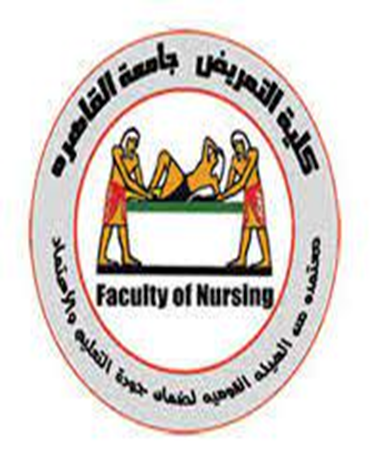 Select response items true, false and matching
Under Supervision
Prof. Dr. Effat Mohammed

Prof. Dr. Enas Helmy

Assist. Prof. Dr. Heba Ahmed
Prepared by:
Azza khames  kamel

Sara Saad Mohamed

Sherine abdelmoneem Masoud
Objective
At the end of the discussion, every candidate will be able to:
Critically analyze the role of true-false items in educational assessments.
Evaluate the effectiveness of true-false items in assessing specific knowledge and propose improvements for higher education.
Assess the impact of true-false items on test validity and reliability in high-stakes contexts.
Develop strategies to address limitations of true-false items and enhance content validity
Objective
Design alternative variations of true-false items to assess higher-order thinking skills. 
Create true-false items to measure advanced knowledge and critical thinking in specialized academic fields.
Design and implement true-false items in specialized academic settings.
Critically assess the effectiveness of matching exercises in educational assessments
Objective
Develop matching exercises aligned with advanced learning outcomes.
Design matching exercises to evaluate the integration of theory and practice.
Apply matching exercises in real-world educational contexts. 
Apply AI-driven data to optimize the effectiveness of True/False and matching questions, ensuring alignment with advanced learning outcomes.
Outlines
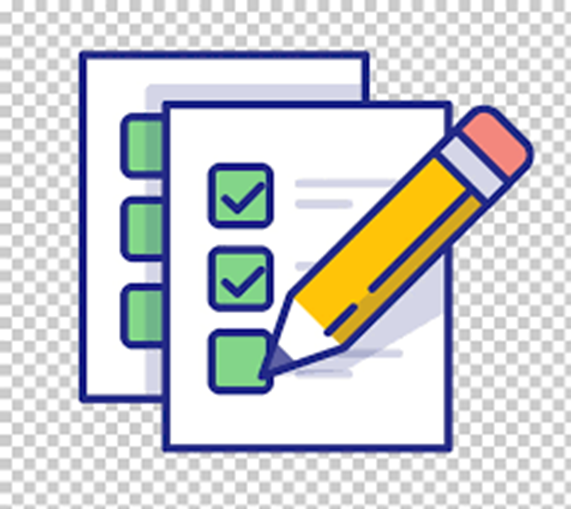 Introduction.
True-false items.
Characteristic of true–false items.
Limitation of true-false items
Variations of true–false items.
Writing true–false items.
 Application on true-false items.
Matching exercises.
Writing matching exercises.
Application on matching exercises.
Uses of Artificial intelligence .  
Summary.
Introduction
Certain  item  formats  such  as  true  and  false  may  be  used  for  evaluating learning at the recall, comprehension, application, and analysis levels, making them adaptable for a wide range of content and learning outcomes.
 Multiple-choice items are important for testing the application of nursing knowledge in simulated clinical situations and analytical thinking; it may be integrated easily within most testing situations as they are versatile.
Test Categories
There	are	two	general	test	categories according to how they’re scored as follows:
(1)Subjective tests. 
(2)Objective	tests.
Test Categories
Subjective items are essay type:
	Examples  include  short-answer  essay,  extended-response essay, problem solving and performance test. It must select answer from two, three, four or even more alternatives.
Test Categories
2) Objective	tests	are	called	objective	because	their	scoring	doesn't
depend on the personal judgment or opinion of the scorer.
 Example: true- false, matching, multiple-choice and multiple response

Objective tests are more of a reliable type because it gives a stable score.
The examiner must provide the answers as well as questions so that the  objective test requires more careful preparations.
True-False Items
True-False (T-F) items are a type of test item where students evaluate a statement as either true or false
Some T-F items also require students to correct false statements or provide a rationale for their judgment
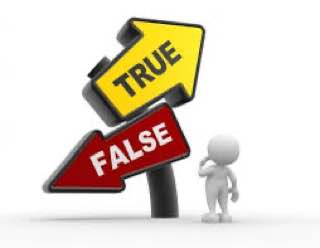 True-False Items
True–false items are most effective for recall of facts and specific  information  but  also  may  be  used  to  test  the student’s comprehension of an important principle or concept.
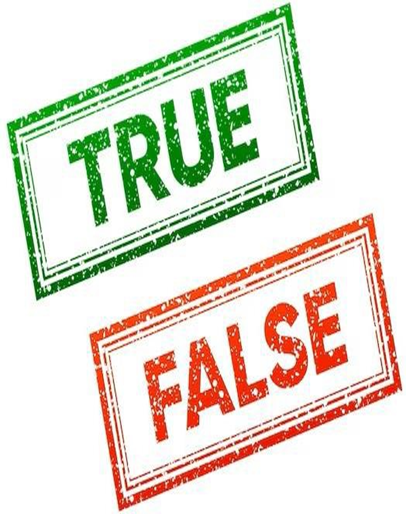 Characteristics
These items are most effective for assessing the recall of facts and specific information, as well as comprehension of important principles or concepts.
They are not intended for assessing complex thinking or understanding
Opinions vary regarding the value of T-F items, Concerns include the focus on low-level testing (recall of facts) and the opportunity for guessing
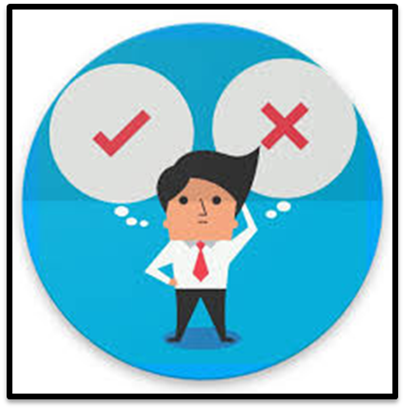 Characteristics
They offer a way to test a wide range of content
T-F items are easy to construct and score
T-F items allow students to respond to a large number of questions in a short time.
Advocates argue that T-F items efficiently examine students' knowledge acquisition in a course.
For affective outcomes, an "agree-disagree" format might be used, where students express agreement or disagreement with a value-based statement.
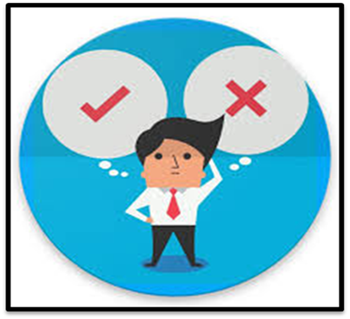 Guidelines for Effective Use
In nursing education, crafting effective true-false (T-F) items is essential for assessing students' understanding of  important concepts and information.
The important principles and strategies for creating T-F items, along with relevant nursing examples.
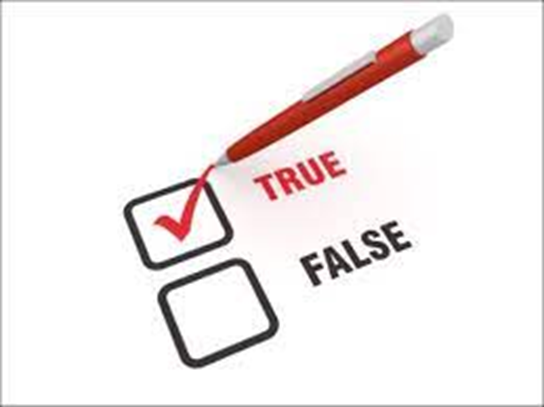 Principles for Writing True–False Items
1-Test Important Facts: 
Focus on assessing essential facts and information, avoiding trivial or irrelevant content. 
Ensure alignment with course outcomes.
Example: "The hypothalamus regulates body temperature." (T)
2. Unconditional Statements: 
Frame statements as unconditionally true or false. 
Answers should be defensible without qualifications.
Example: Hand hygiene is an essential practice for preventing healthcare-associated infections.(T)
Principles for Writing True–False Items cont.,
3-Avoid unintentional clues: 
Avoid the use of specific determiners like "usually," "sometimes," or "often," which might guide students to the correct response.
Example: "Nurses typically monitor vital signs every four hours." (T)
4-Minimize Absolute Terms: 
Steer clear of absolute terms like "never," "always," "all," and "none," as they often guide students to false response.
Example: "Nurses never perform sterile procedures without proper training." (F)
Principles for Writing True–False Items cont.,
5-Avoid Ambiguity: 
Choose precise terminology and avoid terms indicating an infinite degree or amount.
Example A significant number of patients require post-operative pain management. 
6-One Idea per Item: 
Each T-F item should focus on testing a single idea, avoiding multiple concepts in a single item.
Example: Hand hygiene is a fundamental practice for infection prevention. (T)
Principles for Writing True–False Items cont.,
7-Precise Wording: 
Use clear and concise wording in your items. Lengthy statements with multiple qualifiers can hinder students' comprehension.
Example: "The administration of medications always follows the 'five rights' protocol." (T)
8-Avoid Negatives: 
Minimize the use of negatives and double negatives, as they can be confusing.  
Example: "Intravenous (IV) medications should never be administered without a physician's order." (F)
Principles for Writing True–False Items cont.,
9-Balance True and False Items: 
Aim for an equal or nearly equal number of true and false items. 
Some experts suggest slightly more false items for better differentiation between students.
10-Randomize Order: 
Ensure that T-F items are not presented in a predictable pattern to maintain fairness and prevent guessing.
Principles for Writing True–False Items cont.,
11-Define Scoring in Advance:
In some variations of true–false items, students correct false statements; for this type, the teacher should award 2 points, 1 for identifying the statement as false and 1 for correcting it. 
With items of this type, the teacher should not reveal the point value of each item because this would cue students that 2-point items are false.
True-false items
Critique For True-False Items

Q1) Tuberculosis is not a noncommunicable disease.
True      
False
Q2) Tuberculosis is a communicable disease.  
True      
False

Which is the better question? Why is it better?
Q2 is better. Q1 is confusing because of the double negative..
Variations of True–False Items
Nursing students at the graduate level often encounter advanced variations of true-false (T-F) items that challenge their understanding of nursing concepts.
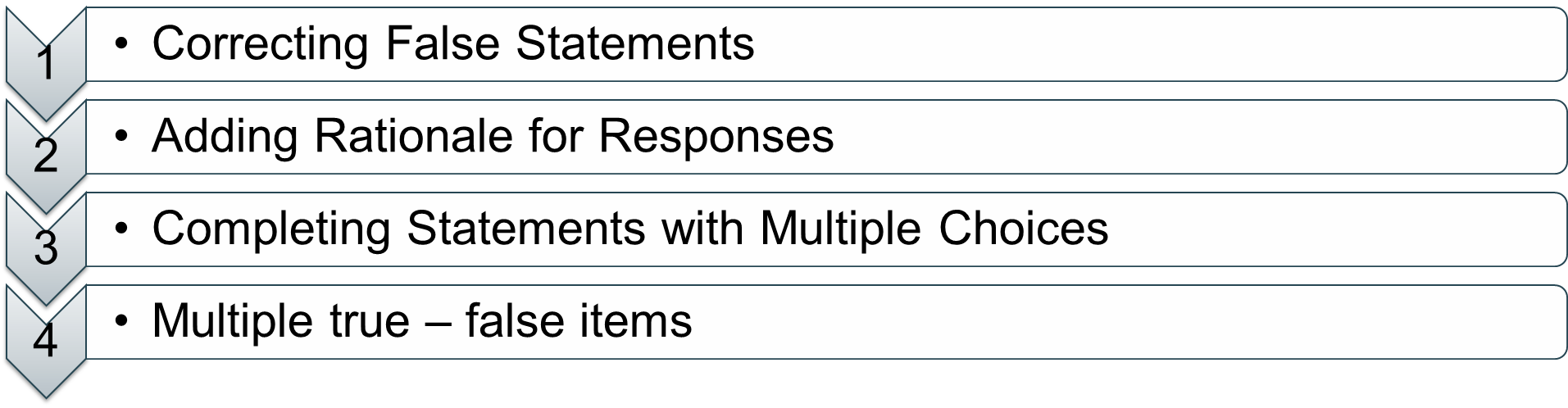 Variations of True–False Items
1. Correcting False Statements
A-Identify and Correct: 
In this variant, students confront false statements and are tasked with recognizing the words or phrases that render the statement untrue. 
Their mission is to rectify these errors, transforming the statement into a true one. 
 Example: 
     True or False - "Tetany occurs with increased levels of calcium." (F)
 Correction:
     Tetany occurs with decreased levels of calcium
Variations of True–False Items
1. Correcting False Statements
B-Underlining and Replacing:
Here, students underline the word or phrase responsible for the statement's falseness and replace it with the accurate term, effectively converting the statement to a true one.

Example: 
True or False - "Canned soups are high in potassium.(F)"
Correction: 
Canned soups are high in sodium.
Variations of True–False Items cont.,
2. Adding Rationale for Responses
This advanced variation demands that students provide a rationale for their response, regardless of whether they deem the statement true or false. 
So, they must not only identify whether a statement is true or false but also to provide an in-depth explanation justifying their choice. 
Example: 
True or False - "One purpose of Kegel exercises is to strengthen the pubococcygeal muscles." (T)
Rationale: Kegel exercises are designed to enhance the strength of the pubococcygeal muscles, These exercises enhance pelvic floor strength, contributing to urinary continence and overall pelvic health, affirming the statement as true.
Variations of True–False Items cont.,
3. Completing Statements with Multiple Choices
In this variation, students are presented with an incomplete statement followed by a list of choices. 
Their task is to select the correct answer from the list to complete the statement, making it true.
Example: 
Incomplete statement - "Bradycardia is a heart rate less than 80 beats per minute.“ True or False: "40, 50, 60, 100" (F)
Correction: 
Bradycardia is a heart rate less than 80 beats per minute. (F) Correct answer: "60"
Variations of True–False Items cont.,
4-Multiple True-False Items
This is a cross between a multiple-choice and a true–false item. Multiple true-false items present an incomplete statement followed by several phrases designed to complete it. 
This approach clusters true-false statements under a single stem, challenging students to evaluate the truth or falsity of each phrase.
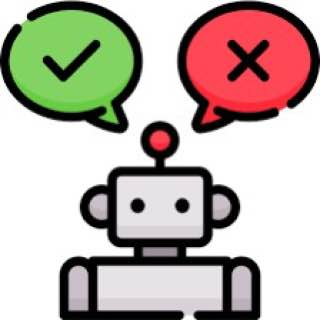 Key Considerations for Multiple True-False Items
Clear Directions: 
Directions for answering MTF items must be precise, guiding students on how to tackle each phrase.

Numbered Phrases: 
To enhance clarity and organization, phrases should be numbered consecutively as they represent individual true-false items.

Unambiguous True or False Statements: 
The phrases provided to complete the statement should be unequivocally true or false to avoid confusion.
Example on Multiple True-False Items
A patient with a below-the-knee amputation should:
1. Avoid walking until fitted with a prosthesis. (F)
2. Keep the residual limb elevated at all times. (F)
3. Exercise the arms against resistance. (T)
4. Not sit for prolonged periods of time. (T)

Explanation:
For this scenario, students must critically assess the appropriateness of each phrase concerning the care of patients with below-the-knee amputations.
Cont.,
Bloom’s taxonomy of the cognitive domain includes the:
5. Application level. (T)
6. Knowledge level. (T)
7. Calculation level. (F)
8. Recommended actions level. (F)
9. Analysis level. (T)
10. Manipulation level. (F)
11. Synthesis level. (T)
Explanation:
In this context, students evaluate the alignment of each phrase with Bloom’s taxonomy, determining whether it accurately represents a cognitive level within the domain.
Limitation
MATCHING
an objective test consisting of two sets of items to be matched with each other for a specified attribute, A recognition and structured-response type of test 
Matching exercises are a valuable tool in nursing education that facilitates the evaluation of students' ability to associate and connect relevant information.
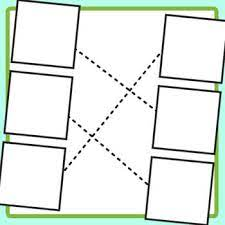 MATCHING
Definition: 
Matching exercises consist of two parallel columns where students pair terms, phrases, sentences, or numbers from one column with their corresponding matches in the other column. 
One column presents a list of premises, while the other, referred to as responses, contains the items for selection.
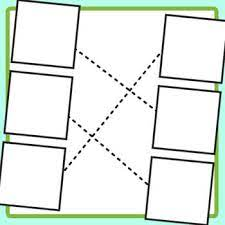 Purpose of Matching Exercises
Testing Associations: 
Matching exercises are particularly suitable for assessing the ability of nursing students to associate terms, concepts, or facts
They help test the understanding of categories, classifications, groupings, definitions, and related nursing knowledge. 

Efficiency in Fact Assessment: 
Matching exercises provide an efficient way to evaluate multiple facts simultaneously, particularly when those facts share a common theme. 
This approach is advantageous as it reduces the need for creating individual items for each piece of information.
Writing Matching Exercises
1-Develop a matching exercise around homogeneous content 
The core of a successful matching exercise is to ensure that both the premises and responses are closely related to the same content area. 
This provides coherence and relevance to the exercise, making it easier for students to draw associations. 
For instance, matching laboratory tests with their corresponding values or health insurance types with their defining characteristics.
Writing Matching Exercises cont.,
2-Include an unequal number of premises and responses
While there are usually more responses than premises, this may be limited by the allowed number of answer options on scannable answer sheets. 
In such cases, creating additional premises may be necessary
3-Use short lists of premises and responses
Keep both lists of premises and responses relatively short. 
Shorter lists (typically containing four to seven items in each column) ease the task of identifying items from the same content area and save students' reading time. 
Shorter lists enhance accuracy and efficiency in answering
Writing Matching Exercises cont.,
4-Large Number of Responses: 
If a matching exercise has too many responses, consider splitting it into two smaller matching exercises. 
This prevents students from spending excessive time reading through the options.
 5-Clear Directions:
 Instruction should be clear and explicit about how students should match the items
Even if the matching seems obvious explaining the rationale helps avoid confusion.
Writing Matching Exercises cont.,
6-Reuse of Responses: 
Indicate whether responses can be used once, multiple times, or not at all.
This prevent student from assuming that every option will be used exactly once.
7-Layout: 
Arrange the premises and responses with longer statements on the left and shorter responses on the right. 
This arrangement allows students to first read the longer statement and then seek the correct response, which is often a single word or a few words.
Writing Matching Exercises cont.,
8-Logical Order: 
Organize the items in alphabetical, numerical, sequential order to reduce confusion. 
If matching steps in a process, follow the chronological order.
For numbers and quantities, use ascending or descending order
Writing Matching Exercises cont.,
9-Single-Page Exercise: 
Present the entire matching exercise on a single page rather than dividing it across multiple pages. 
This prevent students from flipping between pages, which can cause confusion
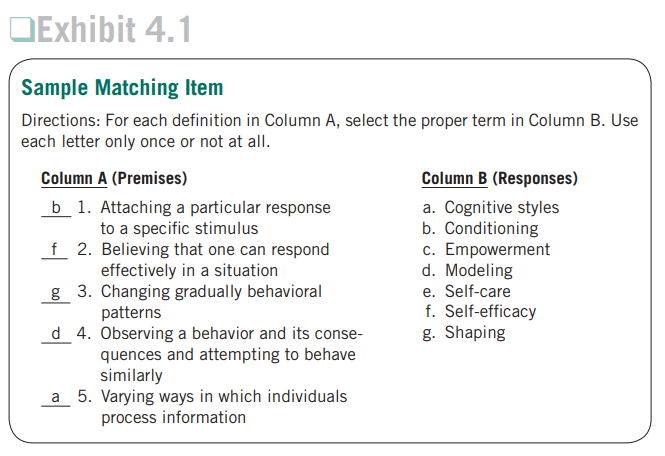 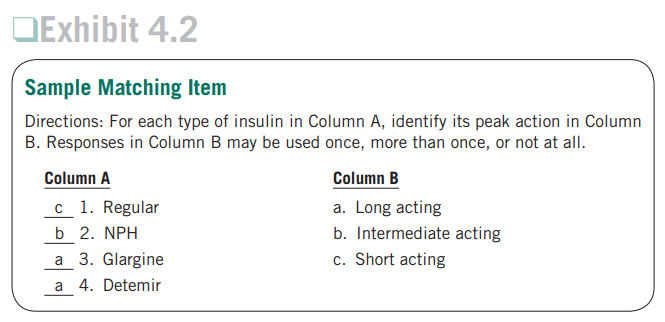 Artificial Intelligence (AI) and Augmented Reality (AR)
The application of Artificial Intelligence (AI) and Augmented Reality (AR) in creating True/False and matching questions can enhance the learning and evaluation experience in various ways.
Artificial Intelligence (AI)
A. Automated Question Generation:
AI algorithms can generate a large pool of True/False and matching questions based on the content provided. By analyzing the text or educational material, AI can extract key facts, concepts, or definitions and create questions accordingly.

For example, AI can scan a textbook or research article and develop questions to test a student's understanding of key points.
Artificial Intelligence (AI)
B. Adaptive Question Difficulty:
AI-powered platforms can adjust the difficulty level of True/False or matching questions in real-time based on a student's performance. If a student answers several questions correctly, the system can present more challenging questions, or if they struggle, the system can reduce the difficulty.
Artificial Intelligence (AI)
C. Intelligent Feedback and Explanations:
After a student answers a True/False or matching question, AI can provide personalized feedback and explanations. This helps students understand the reasoning behind correct and incorrect answers, offering a deeper learning experience

Question Variation and Anti-plagiarism:
AI can generate variations of the same True/False or matching questions, ensuring that no two tests are identical, which helps maintain test integrity.
Augmented Reality (AR)
A. Immersive Learning and Testing:
Augmented Reality can make True/False and matching questions more engaging by placing digital elements in a student's physical environment.
 For example, an AR app might display an anatomical model where students can answer True/False questions about specific parts of the body by interacting with the model.
Augmented Reality (AR)
B. Contextual Testing:
AR can offer contextualized True/False and matching questions based on the environment.
 For example, in nursing education, AR could overlay an image of a hospital room and ask True/False questions like, “Is this the correct position for a patient with respiratory distress?” ,or provide a matching activity where students link medical tools to their proper usage.
Augmented Reality (AR)
C. Enhanced Engagement with Visuals:
True/False questions can be supplemented with 3D models or AR images. 
For example, a question could ask whether a specific anatomical structure (shown in 3D in AR) is a particular organ, increasing engagement and understanding of complex topics.
Summary
True-false items are designed to help students recall facts and understand essential concepts by presenting statements that they must judge as true or false.
 
Some variations of these items require students to correct false statements or provide rationales for their choices, enhancing the depth of assessment

Matching exercises involve students pairing terms, phrases, sentences, or numbers from one column with corresponding responses in another column

These exercises are effective for assessing students' ability to recall specific information and their capacity to categorize and associate related facts.
References
Brookhart, S. M., & Nitko, A. J. (2019). Educational assessment of students (8th ed.). New York, NY: Pearson Education
Kasakowskij, R., Kasakowskij, T., & Seidel, N. (2022). Generation of multiple true false questions. In 20. Fachtagung Bildungstechnologien (DELFI) (pp. 147-152). Gesellschaft für Informatik eV.‏‏.
Kathleen B. Gaberson_ Marilyn H. Oermann - Evaluation and testing in nursing education (2021)
Thrower, E. J. B., Fay, R., Cole, L., Stone-Gale, V., Mitchell, A., Tenney, E., Smith, S., & Swint, C. (2020). A Systematic Process for Evaluating Teaching Methods in Nursing Education. Nurse educator, 45(5), 257–260. https://doi.org/10.1097/NNE.0000000000000761 
- Oermann, M. H., & Gaberson, K. B. (2016). Evaluation and testing in nursing education. Springer Publishing Company.